Figure 1 Median atrial tachycardia/atrial fibrillation (AT/AF) burden at baseline and 1, 2 and 3 years of follow-up in ...
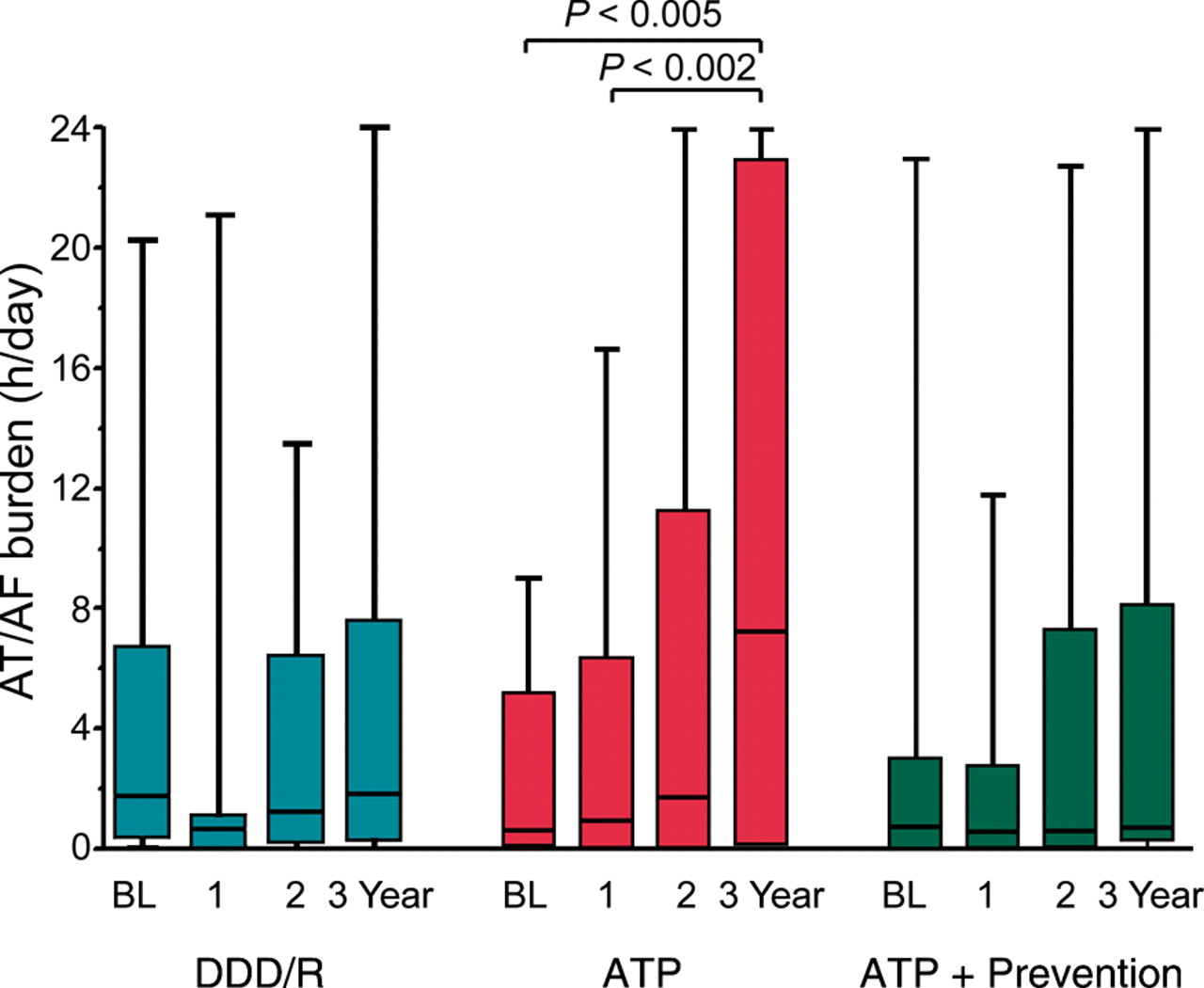 Europace, Volume 11, Issue 8, August 2009, Pages 1041–1047, https://doi.org/10.1093/europace/eup115
The content of this slide may be subject to copyright: please see the slide notes for details.
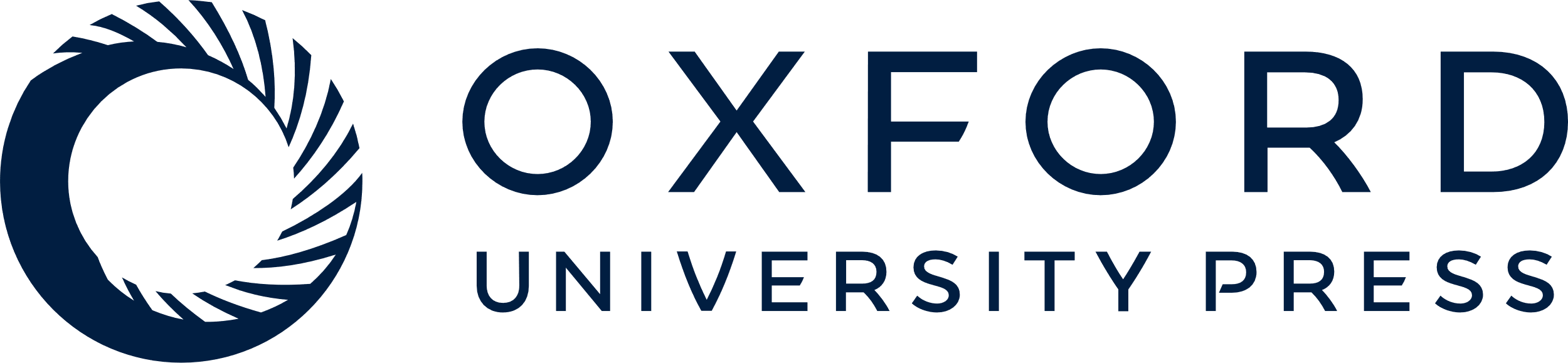 [Speaker Notes: Figure 1 Median atrial tachycardia/atrial fibrillation (AT/AF) burden at baseline and 1, 2 and 3 years of follow-up in patients randomized to dual-chamber pacing (DDD/R), DDD/R and atrial antitachycardia pacing (ATP) or DDD/R and atrial ATP plus atrial pace prevention (ATP + Prevention) therapies. The AT/AF burden increased significantly at 3 years compared with baseline and 1 year follow-up in the ATP group. Data are boxplots with 25th and 75th percentiles at the top and bottom borders; the bars indicate the range of the data.


Unless provided in the caption above, the following copyright applies to the content of this slide: Published on behalf of the European Society of Cardiology. All rights reserved. © The Author 2009. For permissions please email: journals.permissions@oxfordjournals.org.]
Figure 2 Impact of the use of Class I/III antiarrhythmic drug therapy on atrial tachycardia/atrial fibrillation ...
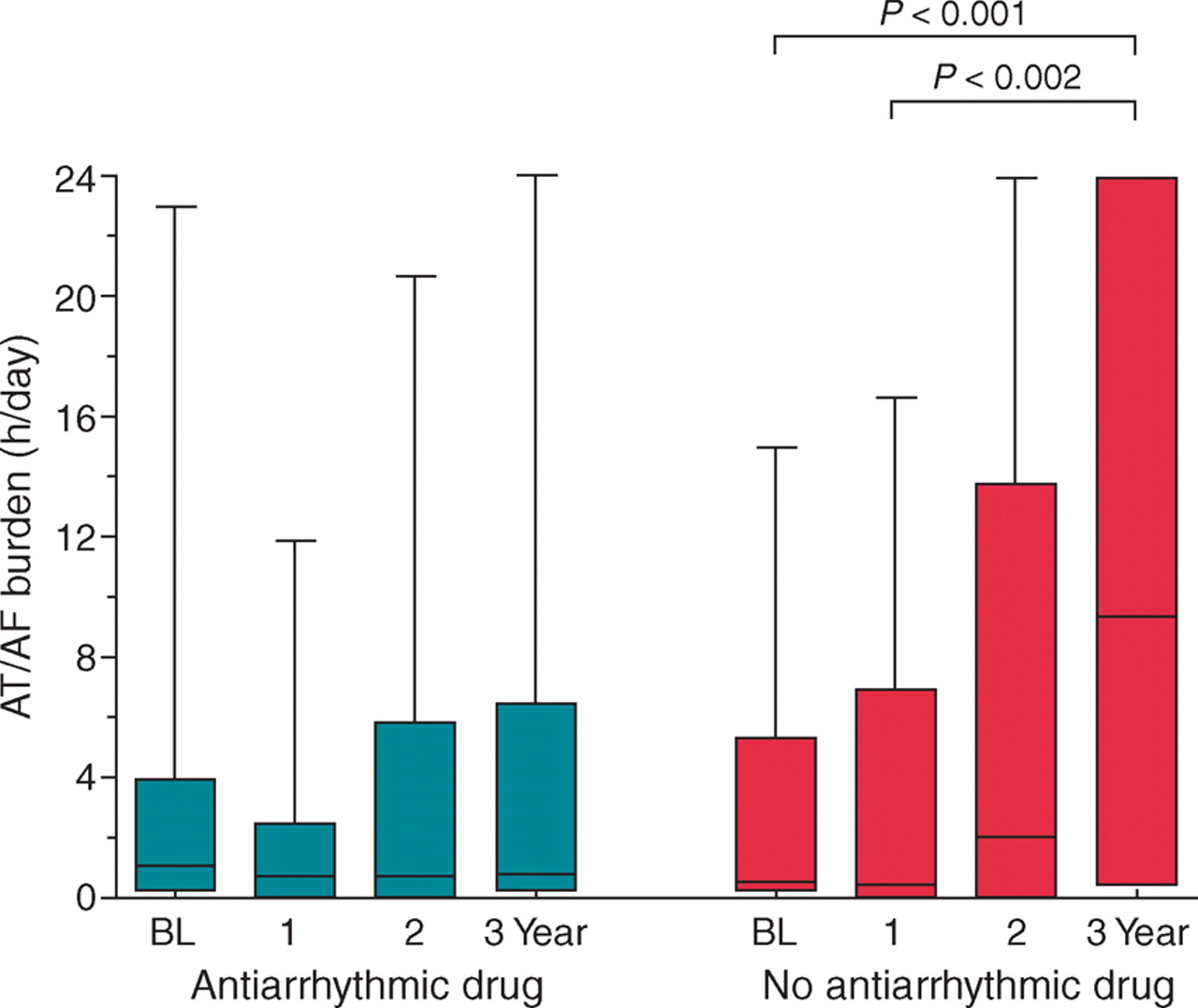 Europace, Volume 11, Issue 8, August 2009, Pages 1041–1047, https://doi.org/10.1093/europace/eup115
The content of this slide may be subject to copyright: please see the slide notes for details.
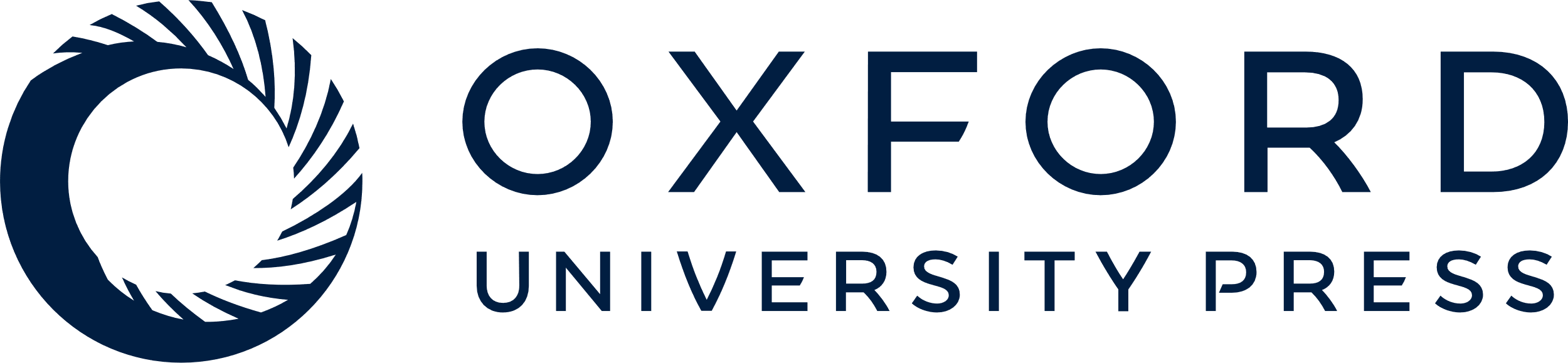 [Speaker Notes: Figure 2 Impact of the use of Class I/III antiarrhythmic drug therapy on atrial tachycardia/atrial fibrillation (AT/AF) burden over time. Atrial tachycardia/atrial fibrillation burden remained stable over time in the group on antiarrhythmic drug therapy, whereas AT/AF burden increased significantly over time in the group not on antiarrhythmic drug therapy. Data are boxplots with median data (horizontal bar) and 25th and 75th percentiles at the top and bottom borders; the bars indicate the range of the data.


Unless provided in the caption above, the following copyright applies to the content of this slide: Published on behalf of the European Society of Cardiology. All rights reserved. © The Author 2009. For permissions please email: journals.permissions@oxfordjournals.org.]
Figure 3 Relationship between atrial tachycardia/atrial fibrillation (AT/AF) burden at 1 ( A ) and 2 years ( B ) ...
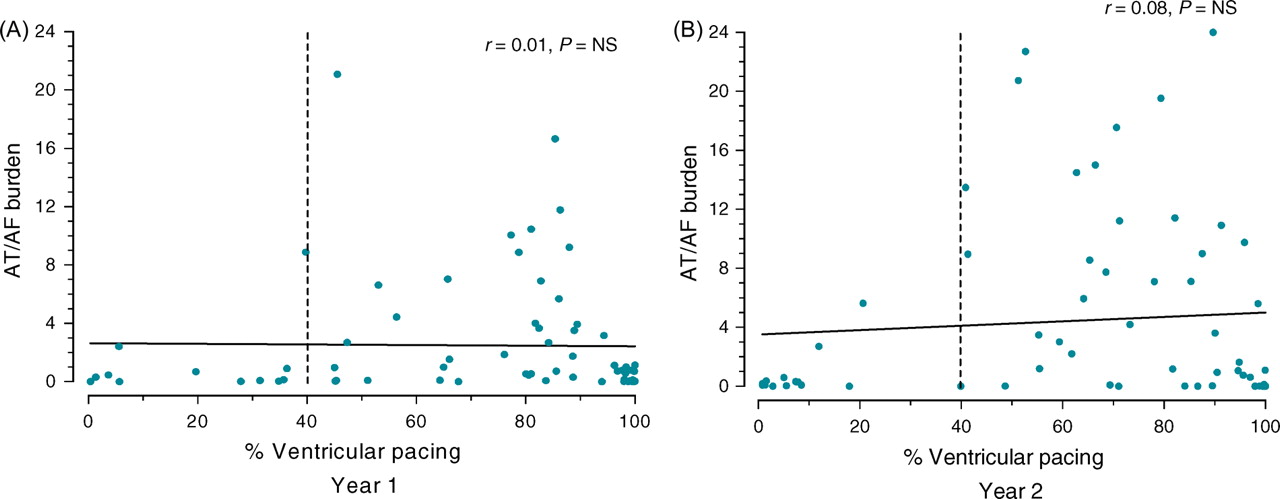 Europace, Volume 11, Issue 8, August 2009, Pages 1041–1047, https://doi.org/10.1093/europace/eup115
The content of this slide may be subject to copyright: please see the slide notes for details.
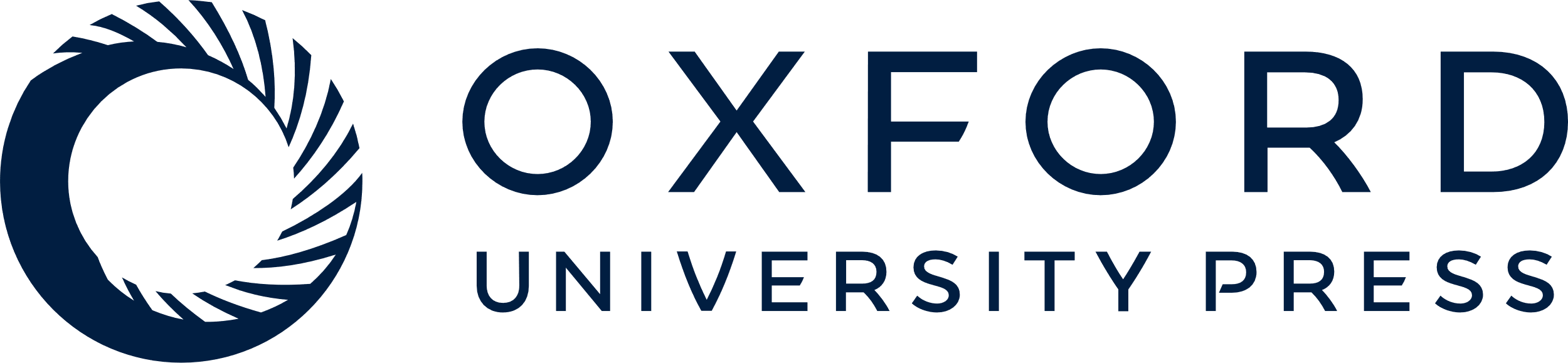 [Speaker Notes: Figure 3  Relationship between atrial tachycardia/atrial fibrillation (AT/AF) burden at 1 ( A ) and 2 years ( B ) follow-up and per cent ventricular pacing. A linear relationship between per cent ventricular pacing and AT/AF burden was not observed. The proportion of patients with AT/AF burden ≥1 h/day was greater in the groups paced in the ventricle ≥40% of the time at years 1 and 2 compared with those paced <40% of the time ( P < 0.05). The proportion of patients with AT/AF burden ≥1 h/day increased over time in the group paced ≥40% of the time. 


Unless provided in the caption above, the following copyright applies to the content of this slide: Published on behalf of the European Society of Cardiology. All rights reserved. © The Author 2009. For permissions please email: journals.permissions@oxfordjournals.org.]